School Improvement Plan FY21-22 Review
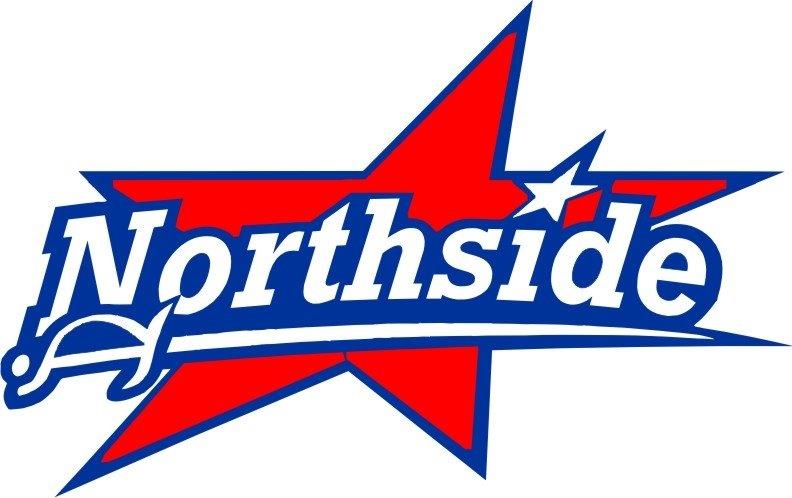 Northside High School
“Setting the Foundation of excellence”
2021-2022
School Improvement Planning Committee
	

	Sara Kraus			Barbara Lowe
	Marty Richburg		Chelsie Rogers 
    	Jennifer Sparks-Grizzard 	Melissa Seckinger 
	Natalie Teasley			Sara Winchester
[Speaker Notes: Administration: Marty Richburg, Nila Burt, Nathan Laney, Ricky Stone, and Leslie Cooper

Guidance: Teresa Dean

Department Chairs: Tabitha Ginther, Anna Mion, Natalie Teasley, Sara Winchester]
2020-2021 Recap
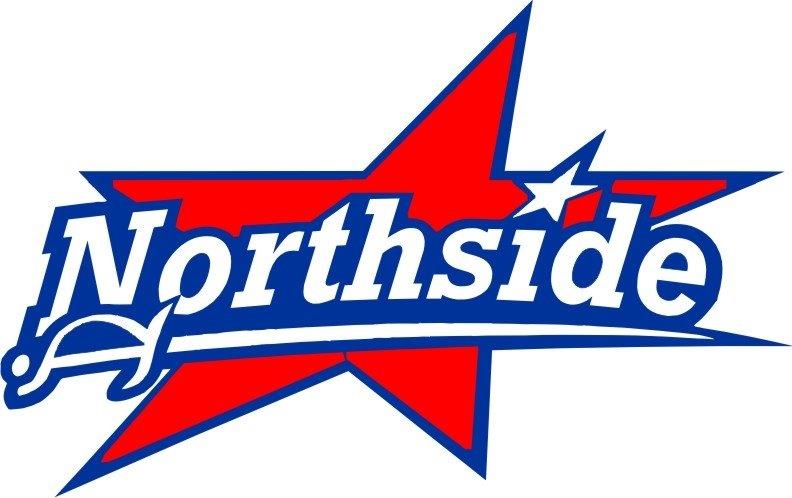 Overarching Needs
Student Self-Sufficiency
Personalized Learning Skills
Student Attendance
Move Toward Independence
Student Awareness of Learning Styles
Student Literacy
Student Defiance Referrals
Student / Teacher Interactions / Predictions
FY 20-21 PL Day Focus
Professional Development Days:
August:
1.  Present School Improvement Plan 
2.  Reinforce the 2 Forces – Expectations and Interactions
3.  Amie Dean Presentation
4.  PBIS Presentation
October:
1.  Student Reflections – 2 Per 9 Weeks
2.  Canvas Presentation on Conference Form
3.  Review Discipline Data
January:
1.  Teachers Hold 1-1 Conferences
2.  Complete PBIS Survey
3.  Best Practices Presentations
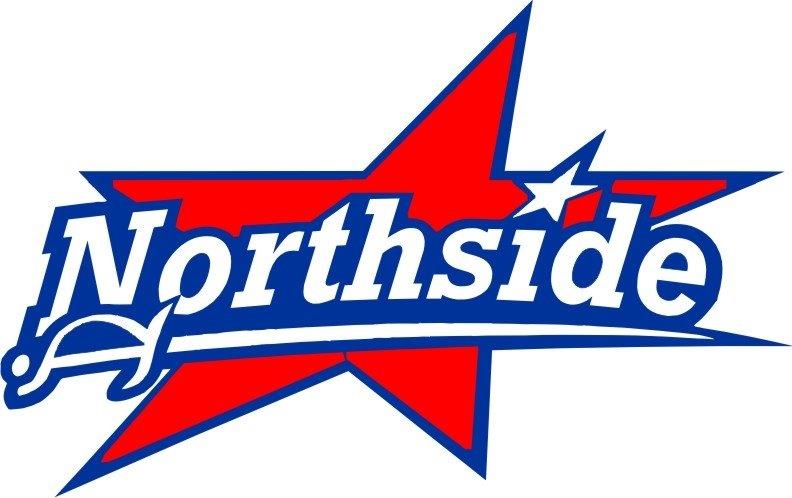 School Improvement 2021-2022
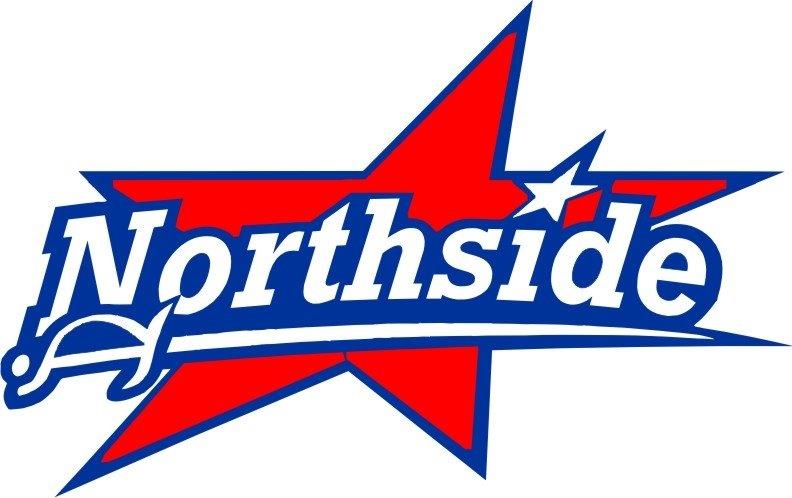 “Setting the Foundation”
Overarching NeedsCNA 2021-2022
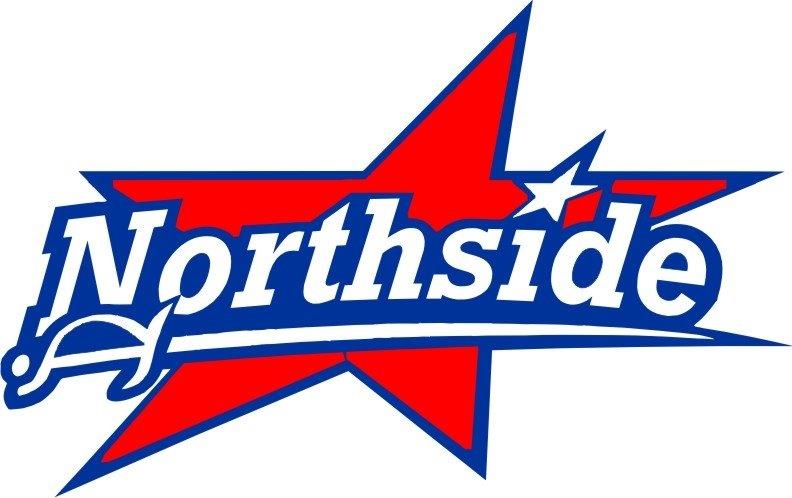 Student Self-Sufficiency
Personalized Learning Skills
Student Attendance
Move Toward Independence
Communication 
Policies and Procedures – “Set Foundation”
Student / Teacher Interactions / Predictions
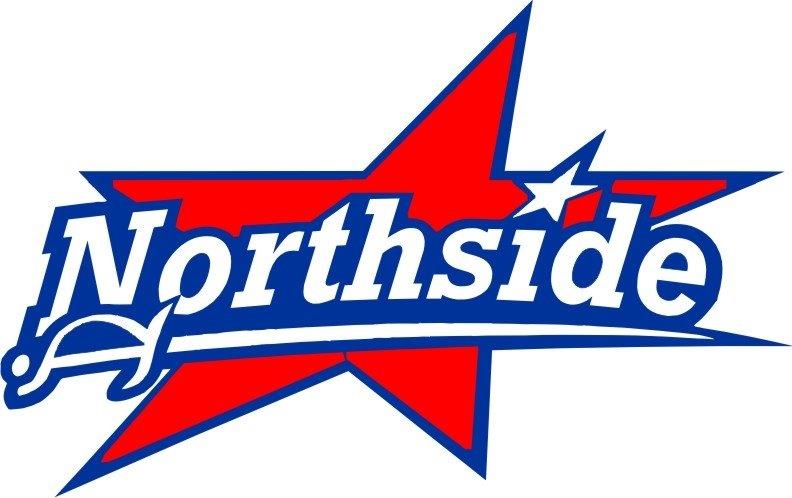 Overarching Needs
How can we help our students (and Teachers) understand expectations, become self-sufficient, and personalize their learning?
Improve attendance and tardies
Learning and behavior should be a focus for students
Firm grasp of policies, procedures and expectations
Create and plan for goals
Identify, adapt, and monitor study habits
Reflect on effort and results.
Improve teacher/student dialogue regarding the learning process
STUDENT / TEACHER INTERACTIONS

SELF-REGULATED LEARNING
2021-2022 Goals
Set a foundation of excellence that will carry us for years to follow – “The loftier the building, the deeper the foundation must be laid” – Thomas a. Kempis

Allow for student/teacher reflection and interaction, so students may gain a sense of ownership of their education – “We do not learn from experience.  We learn from reflecting on experience” – John Dewey
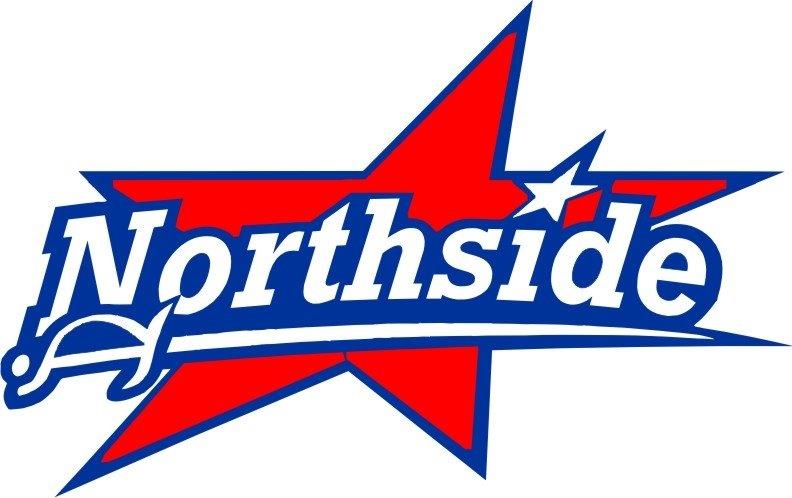 SIP Goal #1 – FY22
By May 2024, 100% of teachers will be trained in two areas of the Core Four for Personalized Learning, Data-Driven Decisions and Student Reflections and Ownership, and will implement with 90% fidelity as evidenced through submitted lesson plans and 1-1 student-teacher conference logs.
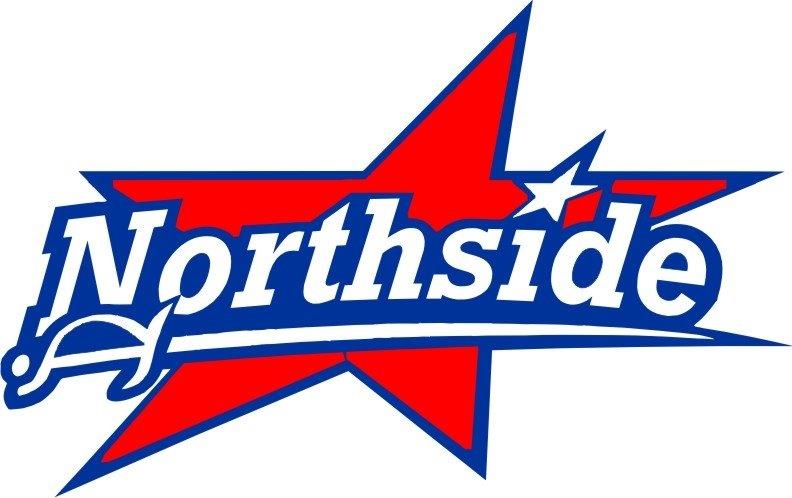 Action Steps
Teachers will be instructed by leadership team members on student reflection and ownership of the core 4. 
Leadership team members will instruct teachers on student reflection sheet instructional uses.
Students will complete 1 reflection form for each of their classes during 1st Period Class 
Teachers will conference with a targeted 20% of their students.
Teachers will meet with departments to discuss progress of reflections and communication efforts to determine next steps.
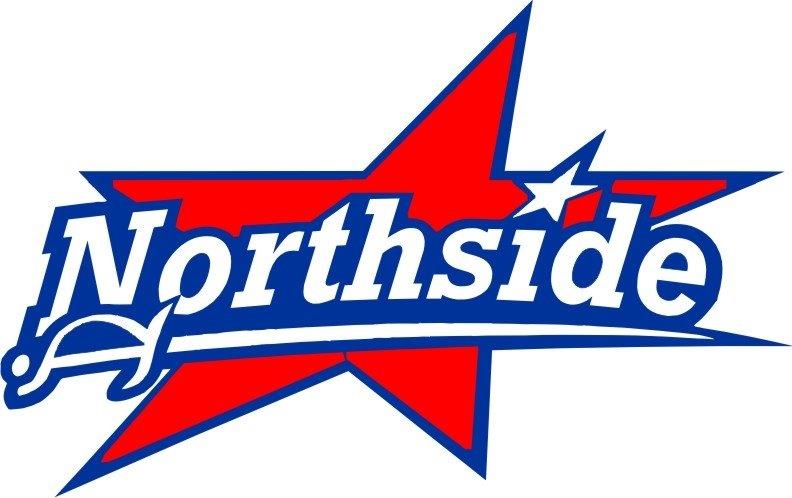 SIP Goal #2 – FY22
By May 2024, 100% of teachers will be trained on processes and procedures to improve collaborative and stakeholder communication as evidenced by increased student attendance, a reduction in disciplinary referrals, and increased student self-reflection and ownership.
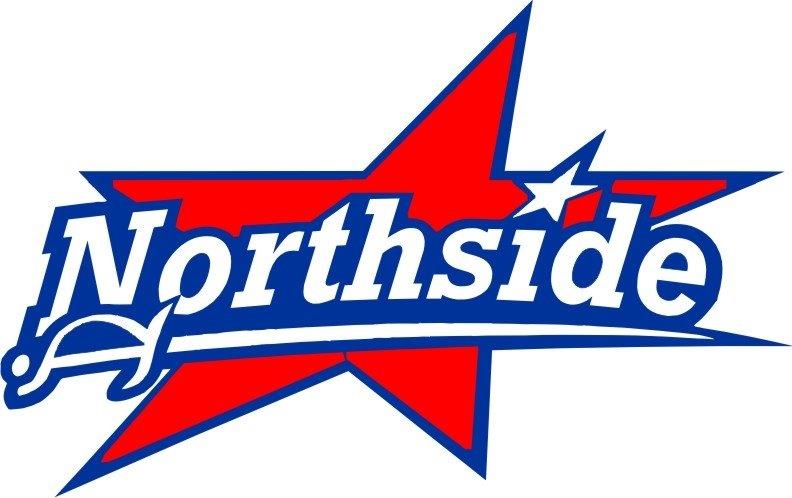 Action Steps
Admin will review the policies and procedures for 2021-2022 with teachers 
Teachers will instruct students on policies and procedures for 2021-2022.
Northside High School will implement a new school wide App for communicating with all stakeholders.
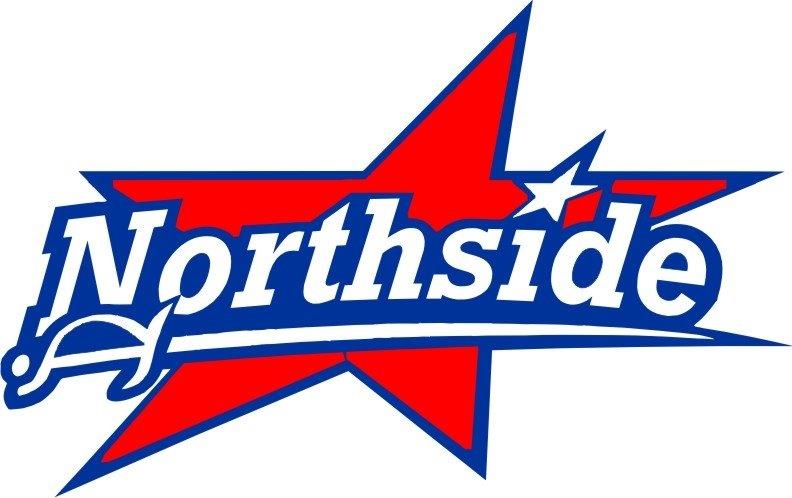 FY 22 PL Day Focus
Professional Development Days:
August:
1. Present School Improvement Plan
2. Pre-Assessment Policies and Procedures
3. Deliver Policies and Procedures – “Laying the Foundation”
4. Post-Assessment
October:
1.  Deliver Instructional Core 4 – Student Reflection and Ownership
2.  Reflection Sheet – Teachers can begin 1-1 Conferencing 
3.  Review Discipline Data
January:
1.  Teachers Hold 1-1 Conferences
2.  Reflection Sheet Best Practices
3.  Departmental Best Practices / Review Data
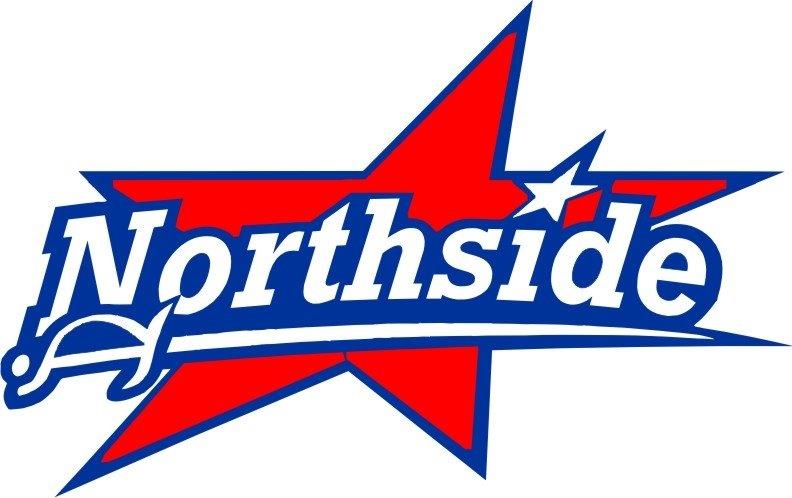